Week 5Shamail al-MuhammadiyyaChapter on the Dressing, Khuff, and Shoes of Sayyidina Rasulullah
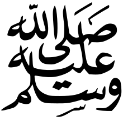 Mohammed Ishtiaq
Dua for Studying
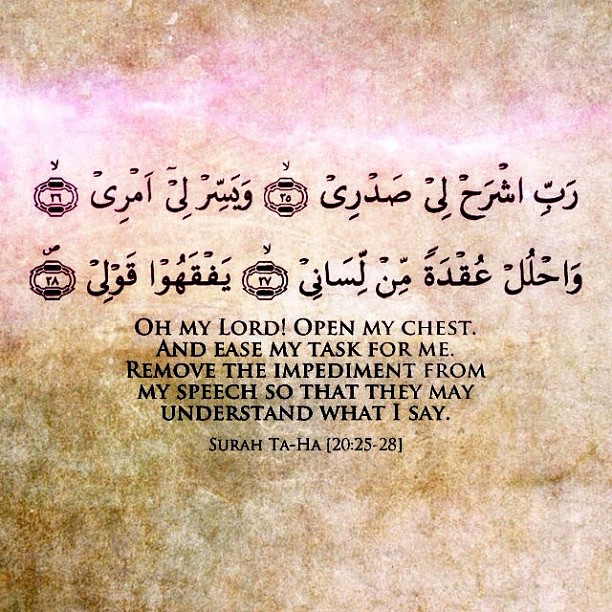 Dua for Studying
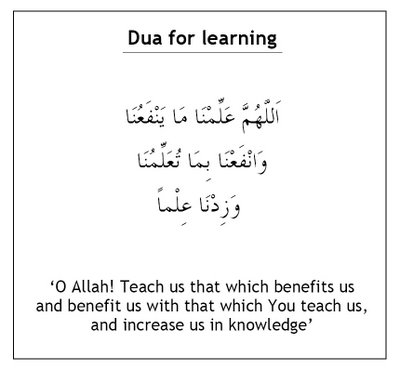 Intentions for Studying
I intend to study and teach, 
take and give a reminder, 
take and give benefit, 
take and give advantage, 
to encourage the holding fast to the book of Allah and the way of his Messenger, 
and calling to guidance and directing towards good, 
hoping for the support of Allah and His pleasure, closeness and reward, transcendent is He.
Week 5
Chapter on the Dress of Sayyidina Rasulullah Sallallahu 'Alayhi Wasallam 

Chapter on the Khuff (leather socks) of Sayyidina Rasulullah Sallallahu 'Alayhi Wasallam 

Chapter on the Shoes of Sayyidina Rasulullah Sallallahu 'Alayhi Wasallam
Chapter on the Dressing of Sayyidina Rasulullah      – Hadith 9
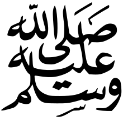 حَدَّثَنَا مَحْمُودُ بْنُ غَيْلانَ، قَالَ‏:‏ حَدَّثَنَا عَبْدُ الرَّزَّاقِ، قَالَ‏:‏ حَدَّثَنَا سُفْيَانُ، عَنْ عَوْنِ بْنِ أَبِي جُحَيْفَةَ، عَنْ أَبِيهِ، قَالَ‏:‏ رَأَيْتُ النَّبِيَّ صلى الله عليه وسلم، وَعَلَيْهِ حُلَّةٌ حَمْرَاءُ، كَأَنِّي أَنْظُرُ إِلَى بَرِيقِ سَاقَيْهِ‏.‏
Chapter on the Dressing of Sayyidina Rasulullah      – Hadith 9
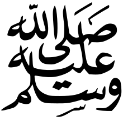 Abu Juhayfah (R.A) says, "I saw Rasulullah (S.A.W) wearing a pair of red (coloured) clothing. The lustre of the feet of Rasulullah (S.A.W) is still before me." Sufyaan (R.A) who is a narrator of this hadith says:
"According to my understanding the pair (of clothing) was printed red."
Chapter on the Dressing of Sayyidina Rasulullah      – Hadith 9
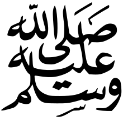 Abu Juhayfah (R.A) says, "I saw Rasulullah (S.A.W) wearing a pair of red (coloured) clothing. The lustre of the feet of Rasulullah (S.A.W) is still before me." Sufyaan (R.A) who is a narrator of this hadith says:
"According to my understanding the pair (of clothing) was printed red."
Chapter on the Dressing of Sayyidina Rasulullah      – Hadith 10
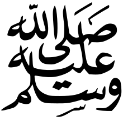 حَدَّثَنَا عَلِيُّ بْنُ خَشْرَمٍ، قَالَ‏:‏ حَدَّثَنَا عِيسَى بْنُ يُونُسَ، عَنْ إِسْرَائِيلَ، عَنْ أَبِي إِسْحَاقَ، عَنِ الْبَرَاءِ بْنِ عَازِبٍ، قَالَ‏:‏ مَا رَأَيْتُ أَحَدًا مِنَ النَّاسِ أَحْسَنَ فِي حُلَّةٍ حَمْرَاءَ، مِنْ رَسُولِ اللهِ صلى الله عليه وسلم، إِنْ كَانَتْ جُمَّتُهُ لَتَضْرِبُ قَرِيبًا مِنْ مَنْكِبَيْهِ‏.‏
Chapter on the Dressing of Sayyidina Rasulullah      – Hadith 10
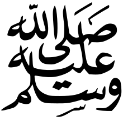 Baraa bin 'Aazib (R.A) says:
"I have never seen anybody more handsome in red clothing than Rasulullah (S.A.W). At that time, the hair of Rasulullah (S.A.W) reached his shoulders
Chapter on the Dressing of Sayyidina Rasulullah      – Hadith 9/10
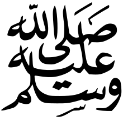 This incident took place at thc time of Hajjatul-Widaa
Sayyidina Sufyaan Radiyallahu 'Anhu's reason for saying that this was a red printed pair is that it has been prohibited to wear red colored clothing (for men). There is a difference of opinion among the 'ulama. 
The Hanafis also state a number of opinions. This has been discussed in the1st chapter. Before choosing red-colorcd clothing an 'aalim should be consulted. 
From the point of taqwaa (piety) it is better for a man not to wear red colored garments, since there is a difference of opinion among the learned 'ulama.
Chapter on the Dressing of Sayyidina Rasulullah      – Hadith 11
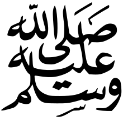 حَدَّثَنَا مُحَمَّدُ بْنُ بَشَّارٍ، قَالَ‏:‏ حَدَّثَنَا عَبْدُ الرَّحْمَنِ بْنُ مَهْدِيٍّ، قَالَ‏:‏ حَدَّثَنَا عُبَيْدُ اللهِ بْنُ إِيَادٍ، عَنْ أَبِيهِ، عَنْ أَبِي رِمْثَةَ، قَالَ‏:‏ رَأَيْتُ النَّبِيَّ صلى الله عليه وسلم، وَعَلَيْهِ بُرْدَانِ أَخْضَرَانِ‏.
Chapter on the Dressing of Sayyidina Rasulullah      – Hadith 11
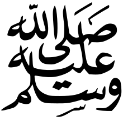 Abu Rimthah Taymi (R.A) says, "I saw Rasulullah (S.A.W) covering himself in two green coloured sheets."
Chapter on the Dressing of Sayyidina Rasulullah      – Hadith 12
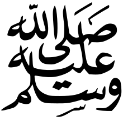 حَدَّثَنَا عَبْدُ بْنُ حُمَيْدٍ، قَالَ‏:‏ حَدَّثَنَا عَفَّانُ بْنُ مُسْلِمٍ، قَالَ‏:‏ حَدَّثَنَا عَبْدُ اللهِ بْنُ حَسَّانَ الْعَنْبَرِيُّ، عَنْ جَدَّتَيْهِ دُحَيْبَةَ، وَعُلَيْبَةَ، عَنْ قَيْلَةَ بِنْتِ مَخْرَمَةَ، قَالَتْ‏:‏ رَأَيْتُ النَّبِيَّ صلى الله عليه وسلم وَعَلَيْهِ أَسْمَالُ مُلَيَّتَيْنِ، كَانَتَا بِزَعْفَرَانٍ، وَقَدْ نَفَضَتْهُ وَفِي الْحَدِيثِ قِصَّةٌ طَوِيلَةٌ‏.‏
Chapter on the Dressing of Sayyidina Rasulullah      – Hadith 12
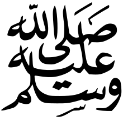 Qaylah bin Makhramah (R.A) says:
"I saw Rasulullah (S.A.W) in such a state that he was wearing two old lungis (sarong, waist wrap) that had been dyed a saffron colour but there was no sign of saffron left on it." There is a lengthy story in this hadith also
Chapter on the Dressing of Sayyidina Rasulullah      – Hadith 12
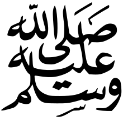 It is prohibited in the hadith to use clothing dyed with saffron. 
For this reason it has been pointed out in the above hadith that the color of the saffron had faded, so that there remains no contradictions in the ahaadith. 
Sayyidina Rasulullah Sallallahu 'Alayhi Wasallam wore the two old sheets as a sign of humility. 
This leads one towards humility and keeps one away from pride and arrogance. It should also be borne in mind that if (the wearing of such clothing) does not have this effect then this manner is not preferred. It will cause more harm than good as we see it happening in these times.
Chapter on the Dressing of Sayyidina Rasulullah      – Hadith 13
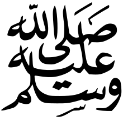 حَدَّثَنَا قُتَيْبَةُ بْنُ سَعِيدٍ، قَالَ‏:‏ حَدَّثَنَا بِشْرُ بْنُ الْمُفَضَّلِ، عَنْ عَبْدِ اللهِ بْنِ عُثْمَانَ بْنِ خُثَيْمٍ، عَنْ سَعِيدِ بْنِ جُبَيْرٍ، عَنِ ابْنِ عَبَّاسٍ، قَالَ‏:‏ قَالَ رَسُولُ اللهِ صلى الله عليه وسلم‏:‏ عَلَيْكُمْ بِالْبَيَاضِ مِنَ الثِّيَابِ، لِيَلْبِسْهَا أَحْيَاؤُكُمْ، وَكَفِّنُوا فِيهَا مَوْتَاكُمْ، فَإِنَّهَا مِنْ خِيَارِ ثِيَابِكُمْ‏.‏
Chapter on the Dressing of Sayyidina Rasulullah      – Hadith 13
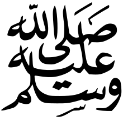 Ibn 'Abbaas (R.A) says that Rasulullah (S.A.W) used to say:
"Choose white clothing, as it is the best clothing. White clothing should be worn whilst living, and the dead should be buried in white.
Chapter on the Dressing of Sayyidina Rasulullah      – Hadith 13
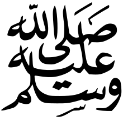 In this hadith it is not stated that Sayyidina Rasulullah Sallallahu 'Alayhi Wasallam wore white clothing. 
Its mention in the ‘Shamaa-il Tirmidhi is therefore implicit. 
It can be explained that when Sayyidina Rasulullah Sallallahu 'Alayhi Wasallam encouraged the wearing of white clothing, then he must have worn it himself. 
It is clearly stated in the Bukhari that Sayyidina Rasulullah Sallallahu 'Alayhi Wasallam wore white clothing.
Chapter on the Dressing of Sayyidina Rasulullah      – Hadith 14
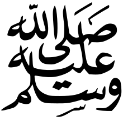 حَدَّثَنَا مُحَمَّدُ بْنُ بَشَّارٍ، قَالَ‏:‏ حَدَّثَنَا عَبْدُ الرَّحْمَنِ بْنُ مَهْدِيٍّ، قَالَ‏:‏ حَدَّثَنَا سُفْيَانُ، عَنْ حَبِيبِ بْنِ أَبِي ثَابِتٍ، عَنْ مَيْمُونِ بْنِ أَبِي شَبِيبٍ، عَنْ سَمُرَةَ بْنِ جُنْدُبٍ، قَالَ‏:‏ قَالَ رَسُولُ اللهِ صلى الله عليه وسلم‏:‏ الْبَسُوا الْبَيَاضَ، فَإِنَّهَا أَطْهَرُ وَأَطْيَبُ، وَكَفِّنُوا فِيهَا مَوْتَاكُمْ‏.‏
Chapter on the Dressing of Sayyidina Rasulullah      – Hadith 14
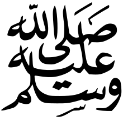 Samurah bun Jundub (R.A) says:
"Rasulullah (S.A.W) said, "Wear white clothing because it is more taahir (paak) and clean, and also clothe your dead in it.
Chapter on the Dressing of Sayyidina Rasulullah      – Hadith 14
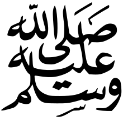 By 'It is more taahir (pure) and clean' is meant that if a small stain appears, it will show clearly, whereas in colored clothing it does not show easily
Chapter on the Dressing of Sayyidina Rasulullah      – Hadith 15
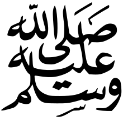 حَدَّثَنَا أَحْمَدُ بْنُ مَنِيعٍ، حَدَّثَنَا يَحْيَى بْنُ زَكَرِيَّا بْنِ أَبِي زَائِدَةَ، قَالَ‏:‏ حَدَّثَنَا أَبِي، عَنْ مُصْعَبِ بْنِ شَيْبَةَ، عَنْ صَفِيَّةَ بِنْتِ شَيْبَةَ، عَنْ عَائِشَةَ، قَالَتْ‏:‏ خَرَجَ رَسُولُ اللهِ صلى الله عليه وسلم ذَاتَ غَدَاةٍ، وَعَلَيْهِ مِرْطٌ مِنْ شَعَرٍ أَسْودَ‏.‏
Chapter on the Dressing of Sayyidina Rasulullah      – Hadith 15
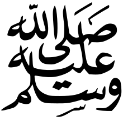 Ummul Mu-mineen, 'Aayeshah (R.A) reports:
"Rasulullah (S.A.W) once left the house in the morning, wearing a sheet made of black hair."
Chapter on the Dressing of Sayyidina Rasulullah      – Hadith 16
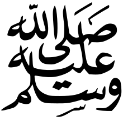 حَدَّثَنَا يُوسُفُ بْنُ عِيسَى، قَالَ‏:‏ حَدَّثَنَا وَكِيعٌ، قَالَ‏:‏ حَدَّثَنَا يُونُسُ بْنُ أَبِي إِسْحَاقَ، عَنْ أَبِيهِ، عَنِ الشَّعْبِيِّ، عَنْ عُرْوَةَ بْنِ الْمُغِيرَةِ بْنِ شُعْبَةَ، عَنْ أَبِيهِ، أَنَّ النَّبِيَّ صلى الله عليه وسلم، لَبِسَ جُبَّةً رُومِيَّةً، ضَيِّقَةَ الْكُمَّيْنِ‏.‏
Chapter on the Dressing of Sayyidina Rasulullah      – Hadith 16
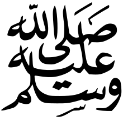 Mughirah bin Shu'bah (R.A) says:
“Rasulullah (S.A.W) wore a rumi Jubbah which had narrow sleeves.”
Chapter on the Dressing of Sayyidina Rasulullah      – Hadith 16
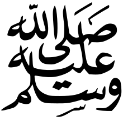 This incident was at the time of Gazwah Tabuk. 
The 'ulama have interpreted from this hadith that a thing made by non-believers is not najis (na-paak) till we can outwardly find a sign of this. 
Upto that time there were no Muslims in Rome, and Sayyidina Rasulullah Sallallahu 'Alayhi Wasallam wore the clothing made by them.
Chapter on the Khuff of Sayyidina Rasulullah
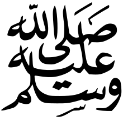 Sayyidina Rasulullah Sallallahu 'Alayhi Wasallam used different types of khuffs (leather socks). 
The etiquette of wearing a khuff is that the right one should be put on first. Before wearing the Khuff the inside should be cleaned (dusted) out. The reason being that in the 'Mu'jizaat' (miracles), Tabaraani has written a narration on the auff in which Sayyidina Ibn 'Abbaas Racjiyallahu 'Anhu relates that Sayyidina Rasulullah Sallallahu 'Alayhi Wasallam once while in the jungle, had on one of his Khuffs and as he began to put on the second one, a crow came and took away that Khuff, flew in the sky and dropped it. A snake had entered that Khuff. When the Khuff fell, the snake got injured and came out. Sayyidina 
Rasulullah Sallallahu 'Alayhi Wasallam thanked Allah and made it an etiquette of the buff, that the inside be cleaned out before putting them on. 
Imaam Tirmidhi quotes two hadith in this chapter.
Chapter on the Dressing of Sayyidina Rasulullah      – Hadith 1
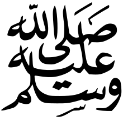 حَدَّثَنَا هَنَّادُ بْنُ السَّرِيِّ، قَالَ‏:‏ حَدَّثَنَا وَكِيعٌ، عَنْ دَلْهَمِ بْنِ صَالِحٍ، عَنْ حُجَيْرِ بْنِ عَبْدِ اللهِ، عَنِ ابْنِ بُرَيْدَةَ، عَنْ أَبِيهِ، أَنَّ النَّجَاشِيَّ أَهْدَى لِلنَّبِيِّ صلى الله عليه وسلم، خُفَّيْنِ، أَسْوَدَيْنِ، سَاذَجَيْنِ، فَلَبِسَهُمَا ثُمَّ تَوَضَّأَ وَمَسَحَ عَلَيْهِمَا‏.‏
Chapter on the Dressing of Sayyidina Rasulullah      – Hadith 1
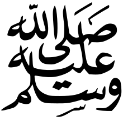 Buraydah (radiallahu anhu) says, "Najaashi sent two simple black coloured socks as a gift to Sayyidina Rasulullah sallallahu alaihe wasallam. He wore these and made mash over them after performing wudu".
Chapter on the Dressing of Sayyidina Rasulullah      – Hadith 1
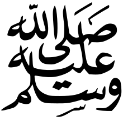 Najashi was the title of the kings of Abyssinia, like Sharif was the title of the rulers of Makkah. 
The name of this Najaashi was As-hamah, who later became a Muslim. 
The 'ulama have deduced from this hadith that it is permissible to accept a gift from a non-believer. Najashi had not yet accepted Islaam at the time of sending the gift. 
The 'ulama have therefore summed up these in different ways.
Chapter on the Dressing of Sayyidina Rasulullah      – Hadith 2
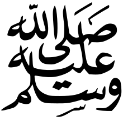 حَدَّثَنَا قُتَيْبَةُ بْنُ سَعِيدٍ، قَالَ‏:‏ حَدَّثَنَا يَحْيَى بْنُ زَكَرِيَّا بْنِ أَبِي زَائِدَةَ، عَنِ الْحَسَنِ بْنِ عَيَّاشٍ، عَنْ أَبِي إِسْحَاقَ، عَنِ الشَّعْبِيِّ، قَالَ‏:‏ قَالَ الْمُغِيرَةُ بْنُ شُعْبَةَ‏:‏ أَهْدَى دِحْيَةُ لِلنَّبِيِّ صلى الله عليه وسلم خُفَّيْنِ، فَلَبِسَهُمَا وَقَالَ إِسْرَائِيلُ‏:‏ عَنْ جَابِرٍ، عَنْ عَامِرٍ، وَجُبَّةً فَلَبِسَهُمَا حَتَّى تَخَرَّقَا لا يَدْرِي النَّبِيُّ صلى الله عليه وسلم، أَذِكًى هُمَا أَمْ لا‏.‏
Chapter on the Dressing of Sayyidina Rasulullah      – Hadith 2
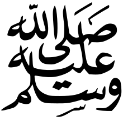 Sayyidina Mughirah bin Shu'bah radiallahu anhu relates:
"Dihyah Kalbi sent to Rasulullah Sayyidina Rasulullah sallallahu alaihe wasallam as a gift two khuffs. In another narration it is stated that with the khuffs, a jubbah (a long coat) was also sent. Rasulullah Sayyidina Rasulullah sallallahu alaihe wasallam did not inquire if the skin was from slaughtered animals or not".
Chapter on the Dressing of Sayyidina Rasulullah      – Hadith 2
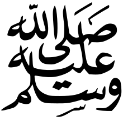 The last sentence of this hadith strengthens the madhab of the Hanafis that it is permissible to use a tanned skin of an animal whether it is slaughtered according to the Sari'ah or not.
 Some of the 'ulama differ on this question. It has been discussed in the books of fiqh (jurisprudence).
Chapter on the Shoes of Sayyidina Rasulullah
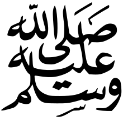 In this chapter the type of shoe that Rasulullah Sallallahu 'Alayhi Wasallam wore, his method of putting them on and taking them off and other matters have been discussed. 
Maulana Ashraf 'Ali Thaanwi Saahib book 'Zaadus Sa'eed' a detailed treatise on the barakaat and virtues of the shoes of Rasulullah Sallallahu 'Alayhi Wasallam. 
Those interested in this should read that kitaab (which is available in English). In short, it may be said that it has countless qualities. 
One is blessed by seeing Rasulullah Sallallahu 'Alayhi Wasallam in one's dreams; one gains safety from oppressors and every heartfelt desire is attained. 
Imaam Tirmidhi has written eleven ahaadith in this chapter.
Chapter on the Shoes of Sayyidina Rasulullah      – Hadith 1
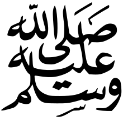 حَدَّثَنَا مُحَمَّدُ بْنُ بَشَّارٍ، قَالَ‏:‏ حَدَّثَنَا أَبُو دَاوُدَ الطَّيَالِسِيُّ، قَالَ‏:‏ حَدَّثَنَا هَمَّامٌ، عَنْ، قَالَ‏:‏ قُلْتُ لأَنَسِ بْنِ مَالِكٍ‏:‏ كَيْفَ كَانَ نَعْلُ رَسُولِ اللهِ صلى الله عليه وسلم‏؟‏ قَالَ‏:‏ لَهُمَا قِبَالانِ‏.‏
Chapter on the Shoes of Sayyidina Rasulullah      – Hadith 1
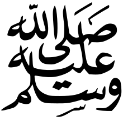 Qataadah radiallahu anhu reports that:
"I asked Anas to describe the shoe of Rasulullah Sayyidina Rasulullah sallallahu alaihe wasallam". He replied: "Each shoe had two straps"
Chapter on the Shoes of Sayyidina Rasulullah      – Hadith 2
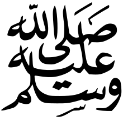 حَدَّثَنَا أَبُو كُرَيْبٍ مُحَمَّدُ بْنُ الْعَلاءِ، قَالَ‏:‏ حَدَّثَنَا وَكِيعٌ، عَنْ سُفْيَانَ، عَنْ خَالِدٍ الْحَذَّاءِ، عَنْ عَبْدِ اللهِ بْنِ الْحَارِثِ، عَنِ ابْنِ عَبَّاسٍ، قَالَ‏:‏ كَانَ لِنَعْلِ رَسُولِ اللهِ صلى الله عليه وسلم قِبَالانِ، مَثْنِيٌّ شِرَاكَهُمَا‏.‏
Chapter on the Shoes of Sayyidina Rasulullah      – Hadith 2
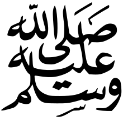 Ibn 'Abbaas radiallahu anhu reports that Raulullah Sayyidina Rasulullah sallallahu alaihe wasallam shoe had two double straps
Chapter on the Shoes of Sayyidina Rasulullah      – Hadith 3
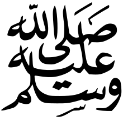 حَدَّثَنَا أَحْمَدُ بْنُ مَنِيعٍ، قَالَ‏:‏ حَدَّثَنَا أَبُو أَحْمَدَ الزُّبَيْرِيُّ، قَالَ‏:‏ حَدَّثَنَا عِيسَى بْنُ طَهْمَانَ، قَالَ‏:‏ أَخْرَجَ إِلَيْنَا أَنَسُ بْنُ مَالِكٍ نَعْلَيْنِ جَرْدَاوَيْنِ، لَهُمَا قِبَالانِ‏.‏ قَالَ : فَحَدَّثَنِي ثَابِتٌ بَعْدُ عَنْ أَنَسُ ، أَنَّهُمَا كَانَتَا نَعْلَيِ النَّبِيِّ صَلَّى اللَّهُ عَلَيْهِ وَسَلَّمَ.
Chapter on the Shoes of Sayyidina Rasulullah      – Hadith 3
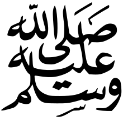 'Eesa bin Tahmaan says that Anas radiallahu anhu took out a pair of furless shoes and showed then to us. They had two straps. Later Thaabit told me these were the shoes of Rasulullah Sayyidina Rasulullah sallallahu alaihe wasallam.
Chapter on the Shoes of Sayyidina Rasulullah      – Hadith 1/2/3
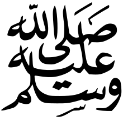 Hadith 1
They consisted of a leather sole with two straps on them
Hadith 2
It means that every strap was made of two strips of leather sewn together. In the chain of narrators of this hadith there is a narrator Khaalid Hadh-dhaa. Hadh-dhaa in 'Arabic means a shoemaker. The 'ulama write that this narrator was not a shoemaker, but had an acquaintance with those whose trade was shoemaking. One is surely influenced and develops the habits and manners of those with whom one keeps company. 
Hadith 3
It was common in 'Arabia that the hair was not removed' from the skin from which shoes were made. For this reason the narrator mentioned the hair.
Chapter on the Shoes of Sayyidina Rasulullah      – Hadith 4
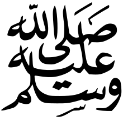 حَدَّثَنَا إِسْحَاقُ بْنُ مُوسَى الأَنْصَارِيُّ، قَالَ‏:‏ حَدَّثَنَا مَعْنٌ، قَالَ‏:‏ حَدَّثَنَا مَالِكٌ، قَالَ‏:‏ حَدَّثَنَا سَعِيدُ بْنُ أَبِي سَعِيدٍ الْمَقْبُرِيُّ، عَنْ عُبَيْدِ بْنِ جُرَيْجٍ، أَنَّهُ قَالَ لابْنِ عُمَرَ‏:‏ رَأَيْتُكَ تَلْبَسُ النِّعَالَ السِّبْتِيَّةَ، قَالَ‏:‏ إِنِّي رَأَيْتُ رَسُولَ اللهِ صلى الله عليه وسلم يَلْبَسُ النِّعَالَ الَّتِي لَيْسَ فِيهَا شَعَرٌ، وَيَتَوَضَّأُ فِيهَا، فَأَنَا أُحِبُّ أَنْ أَلْبَسَهَا‏.‏
Chapter on the Shoes of Sayyidina Rasulullah      – Hadith 4
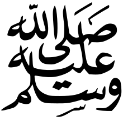 'Ubayd bin Jurayj radiallahu anhu asked Ibn 'Umar radiallahu anhu the reason for not wearing shoes with hair on them. He replied:
"I had seen Rasulullah Sayyidina Rasulullah sallallahu alaihe wasallam wear and perform wudu with shoes that did not have hair on them. That is why I also like this type of shoes"
Chapter on the Shoes of Sayyidina Rasulullah      – Hadith 4
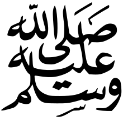 The reason for asking this question is that at that time it was not a general practice to wear shoes without hair on them. 
Imaam Bukhari quotes a detailed hadith in his kitaab, where Sayyidina 'Ubayd bin Jurayj RA. said to Sayyidina Ibn 'Umar Radiyallahu 'Anhu: "I see you observe a few things which the other Sahaabah do not observe?" Among other questions he asked the reason for wearing shoes with a smooth leather surface. Sayyidina Ibn 'Umar Racjiyallahu 'Anhu made strong efforts to follow Sayyidina Rasulullah Sallallahu 'Alayhi Wasallam in every aspect. The others generally wore the common leather shoes with hair.
Chapter on the Shoes of Sayyidina Rasulullah      – Hadith 4
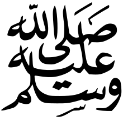 In the above hadith it is also stated that wudu was performed with these shoes. 
The reason being, at that time in 'Arabia, the shoes did not have an upper part. They were made of soles with two straps on them. It was therefore possible to perform wudu with this type of shoe where the feet could be washed without any inconvenience. 
For this reason, Sayyidina Rasulullah Sallallahu 'Alayhi Wasallam sometimes, to show that it was permissible did this. Some 'ulama say that this means that he wore his shoes immediately after performing wudu and did not wait for the feet to dry and that the wudu does not become invalid by putting on the shoes immediately after wudu
Chapter on the Shoes of Sayyidina Rasulullah      – Hadith 5
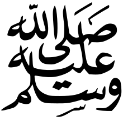 حَدَّثَنَا إِسْحَاقُ بْنُ مَنْصُورٍ، قَالَ‏:‏ حَدَّثَنَا عَبْدُ الرَّزَّاقِ، عَنْ مَعْمَرٍ، عَنِ ابْنِ أَبِي ذِئْبٍ، عَنْ صَالِحٍ مَوْلَى التَّوْءَمَةِ، عَنْ أَبِي هُرَيْرَةَ، قَالَ‏:‏ كَانَ لِنَعْلِ رَسُولِ اللهِ صلى الله عليه وسلم قِبَالانِ‏.
Chapter on the Shoes of Sayyidina Rasulullah      – Hadith 5
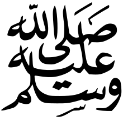 Abu hurayrah radiallahu anhu relates that the shoes of Rasululah Sayyidina Rasulullah sallallahu alaihe wasallam had two straps.
Chapter on the Shoes of Sayyidina Rasulullah      – Hadith 6
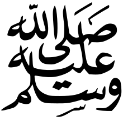 حَدَّثَنَا أَحْمَدُ بْنُ مَنِيعٍ، قَالَ‏:‏ حَدَّثَنَا أَبُو أَحْمَدَ، قَالَ‏:‏ حَدَّثَنَا سُفْيَانُ، عَنِ السُّدِّيِّ، قَالَ‏:‏ حَدَّثَنِي مَنْ، سَمِعَ عَمْرَو بْنَ حُرَيْثٍ، يَقُولُ‏:‏ رَأَيْتُ رَسُولَ اللهِ صلى الله عليه وسلم، يُصَلِّي فِي نَعْلَيْنِ مَخْصُوفَتَيْنِ‏.‏
Chapter on the Shoes of Sayyidina Rasulullah      – Hadith 6
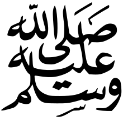 Amr bin Hurayth radiallahu anhu reports, "I saw rasulullah Sayyidina Rasulullah sallallahu alaihe wasallam perform salaah with such shoes that had another leather sole sewn onto them.
Chapter on the Shoes of Sayyidina Rasulullah      – Hadith 6/7
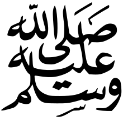 Hadith 6
It means that the sole was double. It had two layers of leather. It may also mean that because the shoe was tearing a patch was sewn onto it
Hadith 7
It was not the noble habit of Sayyidina Rasulullah Sallallahu 'Alayhi Wasallam to wear one shoe only. 
If Sayyidina Rasulullah Sallallahu 'Alayhi Wasallam prohibited others to do so, he would not practise this himself. Apparently the prohibition in this hadith is for doing so habitually. 
A single shoe is worn for a little while because the other one is torn or because of some difficulty, then there is no harm.
Chapter on the Shoes of Sayyidina Rasulullah      – Hadith 7
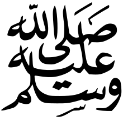 حَدَّثَنَا إِسْحَاقُ بْنُ مُوسَى الأَنْصَارِيُّ، قَالَ‏:‏ حَدَّثَنَا مَعْنٌ، قَالَ‏:‏ حَدَّثَنَا مَالِكٌ، عَنْ أَبِي الزِّنَادِ، عَنِ الأَعْرَجِ، عَنْ أَبِي هُرَيْرَةَ، أَنَّ رَسُولَ اللهِ صلى الله عليه وسلم، قَالَ‏:‏ لا يَمْشِيَنَّ أَحَدُكُمْ فِي نَعْلٍ وَاحِدَةٍ، لِيُنْعِلْهُمَا جَمِيعًا، أَوْ لِيُحْفِهِمَا جَمِيعًا‏.‏
Chapter on the Shoes of Sayyidina Rasulullah      – Hadith 7
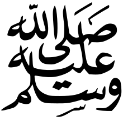 Abu Hurayrah reports:
Rasulullah Sayyidina Rasulullah sallallahu alaihe wasallam said: One should not wear one shoe and walk. Both shoes should be worn or both shoes should be removed.
Chapter on the Shoes of Sayyidina Rasulullah      – Hadith 8
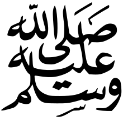 حَدَّثَنَا إِسْحَاقُ بْنُ مُوسَى، قَالَ‏:‏ حَدَّثَنَا مَعْنٌ، قَالَ‏:‏ حَدَّثَنَا مَالِكٌ، عَنْ أَبِي الزُّبَيْرِ، عَنْ جَابِرٍ، أَنَّ النَّبِيَّ صلى الله عليه وسلم نَهَى أَنْ يَأْكُلَ، يَعْنِي الرَّجُلَ، بِشِمَالِهِ، أَوْ يَمْشِيَ فِي نَعْلٍ وَاحِدَةٍ‏.‏
Chapter on the Shoes of Sayyidina Rasulullah      – Hadith 8
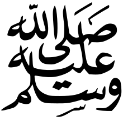 Jaabir radiallahu anhu says that Rasulullah Sayyidina Rasulullah sallallahu alaihe wasallam. prohibited eating with the left hand, or the wearing of one shoe only.
Chapter on the Shoes of Sayyidina Rasulullah      – Hadith 8/9
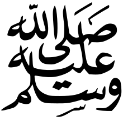 Hadith 8
According to the majority of the 'ulama the fulfillment of these commands are meritorious, that means, not haraam. Some 'ulama of the zaahir have stated that it is prohibited to act contrary to this.
Hadith 9
The shoe being an ornament for the feet, should be kept long on the feet, as has been mentioned earlier. In the same manner all those things, the wearing of which are ornaments, when wearing them, the right should be first, and when removing them, the left first, like the wearing of a qamis (kurtah), izaar, jubbah etc
Chapter on the Shoes of Sayyidina Rasulullah      – Hadith 9
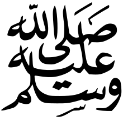 حَدَّثَنَا قُتَيْبَةُ، حوَحَدَّثَنَا إِسْحَاقُ بْنُ مُوسَى، قَالَ‏:‏ حَدَّثَنَا مَعْنٌ، قَالَ‏:‏ حَدَّثَنَا مَالِكٌ، عَنْ أَبِي الزِّنَادِ، عَنِ الأَعْرَجِ، عَنْ أَبِي هُرَيْرَةَ، أَنَّ النَّبِيَّ صلى الله عليه وسلم، قَالَ‏:‏ إِذَا انْتَعَلَ أَحَدُكُمْ فَلْيَبْدَأْ بِالْيَمِينِ، وَإِذَا نَزَعَ فَلْيَبْدَأْ بِالشِّمَالِ، فَلْتَكُنِ الْيَمِينُ أَوَّلَهُمَا تُنْعَلُ، وَآخِرَهُمَا تُنْزَعُ‏.‏
Chapter on the Shoes of Sayyidina Rasulullah      – Hadith 9
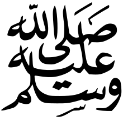 Abu Hurayrah radiallahu anhu says that Sayyidina Rasulullah sallallahu alaihe wasallam said:
"Whenever one amongst you puts on his shoes, he should begin with the right, and when he removes his shoes the left one should be removed first. The right should be first when putting on and last when removing the shoes.
Chapter on the Shoes of Sayyidina Rasulullah      – Hadith 10
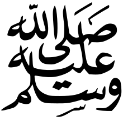 حَدَّثَنَا أَبُو مُوسَى مُحَمَّدُ بْنُ الْمُثَنَّى، قَالَ‏:‏ حَدَّثَنَا مُحَمَّدُ بْنُ جَعْفَرٍ، قَالَ‏:‏ حَدَّثَنَا شُعْبَةُ، قَالَ‏:‏ حَدَّثَنَا أَشْعَثُ هُوَ ابْنُ أَبِي الشَّعْثَاءِ، عَنْ أَبِيهِ، عَنْ مَسْرُوقٍ، عَنْ عَائِشَةَ، قَالَتْ‏:‏ كَانَ رَسُولُ اللهِ صلى الله عليه وسلم يُحِبُّ التَّيَمُّنَ مَا اسْتَطَاعَ فِي تَرَجُّلِهِ، وَتَنَعُّلِهِ وَطُهُورِهِ‏.‏
Chapter on the Shoes of Sayyidina Rasulullah      – Hadith 10
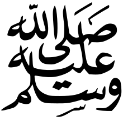 Aayeshah Radiallahhu Anha says:
"Rasulullah Sayyidina Rasulullah sallallahu alaihe wasallam while combing his hair ; wearing his shoes; and while washing his limbs during wudu, as far as possible began with his right.
Chapter on the Shoes of Sayyidina Rasulullah      – Hadith 11
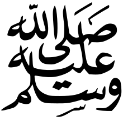 حَدَّثَنَا مُحَمَّدُ بْنُ مَرْزُوقٍ أَبُو عَبْدِ اللهِ، قَالَ‏:‏ حَدَّثَنَا عَبْدُ الرَّحْمَنِ بْنُ قَيْسٍ أَبُو مُعَاوِيَةَ، قَالَ‏:‏ حَدَّثَنَا هِشَامٌ، عَنْ مُحَمَّدٍ، عَنْ أَبِي هُرَيْرَةَ، قَالَ‏:‏ كَانَ لِنَعْلِ رَسُولِ اللهِ صلى الله عليه وسلم قِبَالانِ وَأَبِي بَكْرٍ وَعُمَرَ، وَأَوَّلُ مَنْ عَقَدَ عَقْدًا وَاحِدًا عُثْمَانُ رضي الله عنه‏.‏‏.‏
Chapter on the Shoes of Sayyidina Rasulullah      – Hadith 11
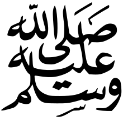 Abu Hurayrah radiallahu anhu says that the shoes of Sayyidina Rasulullah sallallahu alaihe wasallam had two straps. In the same manner the shoes of Abu Bakr and Umar radiallahu anhu had two straps on them. Sayyidina 'Uthman radiallahu anhu began the use of one strap.
Chapter on the Shoes of Sayyidina Rasulullah      – Hadith 10/11
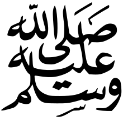 Hadith 10
This is not confined to the above three only, but covers all other acts as stated previously. The saying, 'As far as possible' means that for some unforeseen reason if he began from the left, then there is no harm
Hadith 11
Sayyidina 'Uthmaan Radiyallahu 'Anhu may have adopted the use of one strap so that it may not be assumed that two straps are strictly necessary.
Chapter on the Shoes of Sayyidina Rasulullah
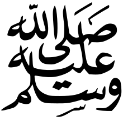 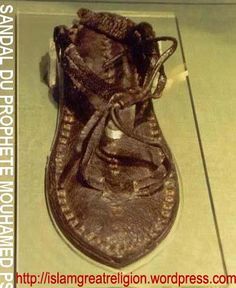 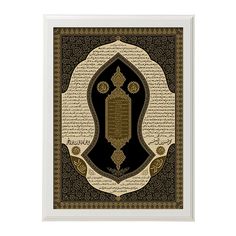 Dua upon Concluding a Majlis of Ilm
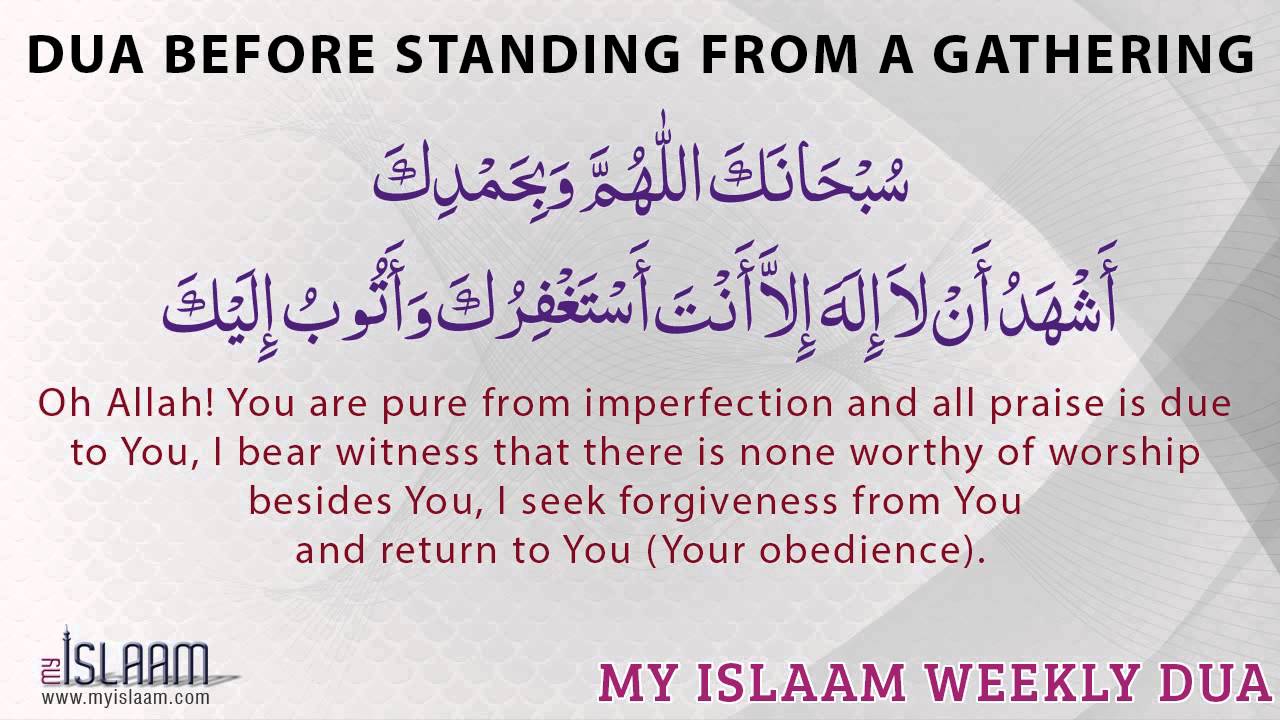